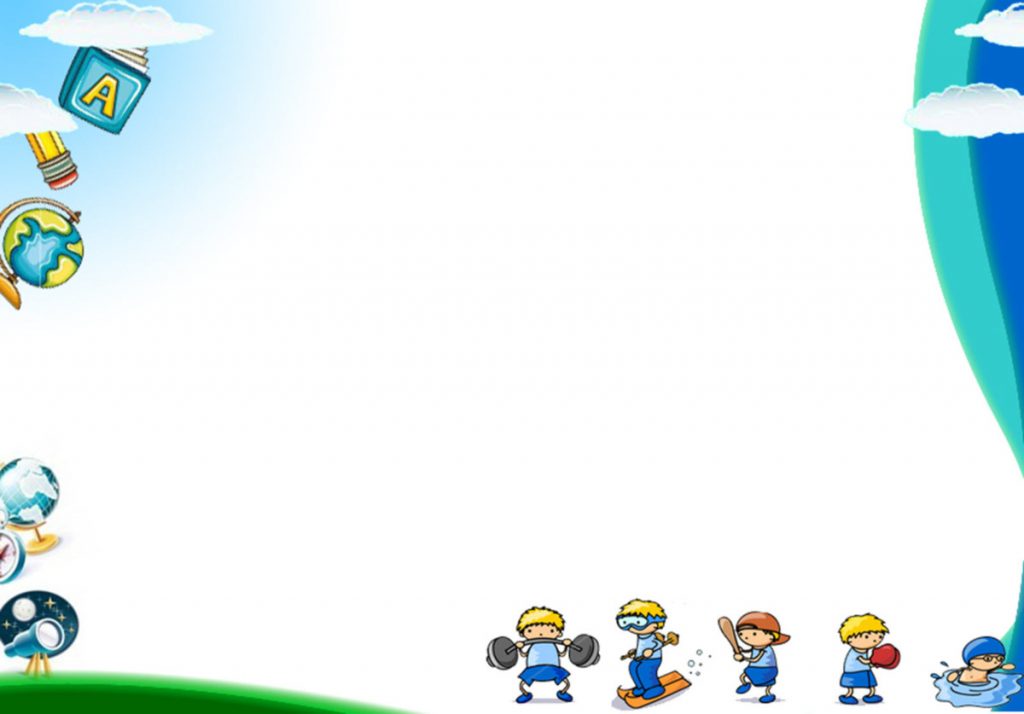 PHÒNG GIÁO DỤC VÀ ĐÀO TẠO QUẬN LONG BIÊN
TRƯỜNG MẦM NON HOA ANH ĐÀO






Lĩnh Vực : Phát triển Nhận Thức
Hoạt động: Làm Quen Toán Học
Đề tài: So sánh chiều dài của 2 đối tượng
Lứa tuổi: 4-5 tuổi
Người thực hiện: Lê Thị Mai Hương


Năm học: 2021-2022
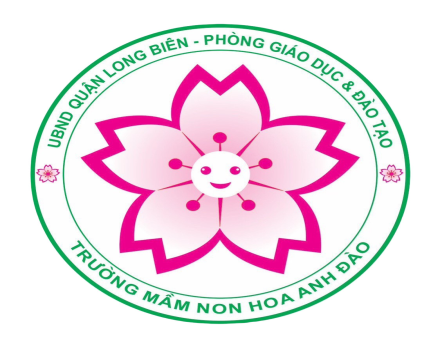 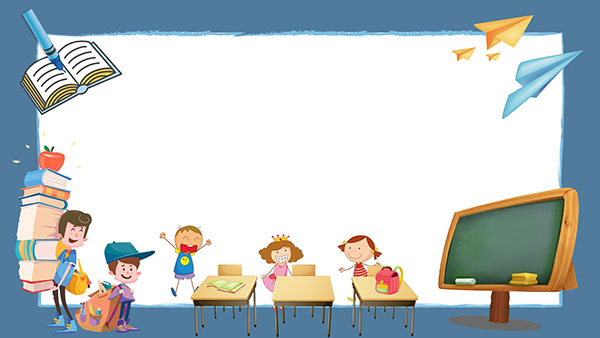 I/ MỤC ĐÍCH YÊU CẦU:
- Trẻ biết so sánh nhận xét về sự khác nhau chiều dài của hai đối tượng.Biết khác nhau về kích thước,dài hơn, ngắn hơn.
  -.Rèn kỷ năng so sánh nhận ra vật có chiều dài khác nhau.Biết cách so sánh bằng cách chập trùng khít một đầu của vật so sánh.
- Phát triển khả năng tư duy ,quan sát.
 - Trẻ có ý thức khi tham gia hoạt động, trẻ tích cực hoạt động với sự hướng dẫn của cô. Biết nghe và làm theo hiệu lệnh của cô
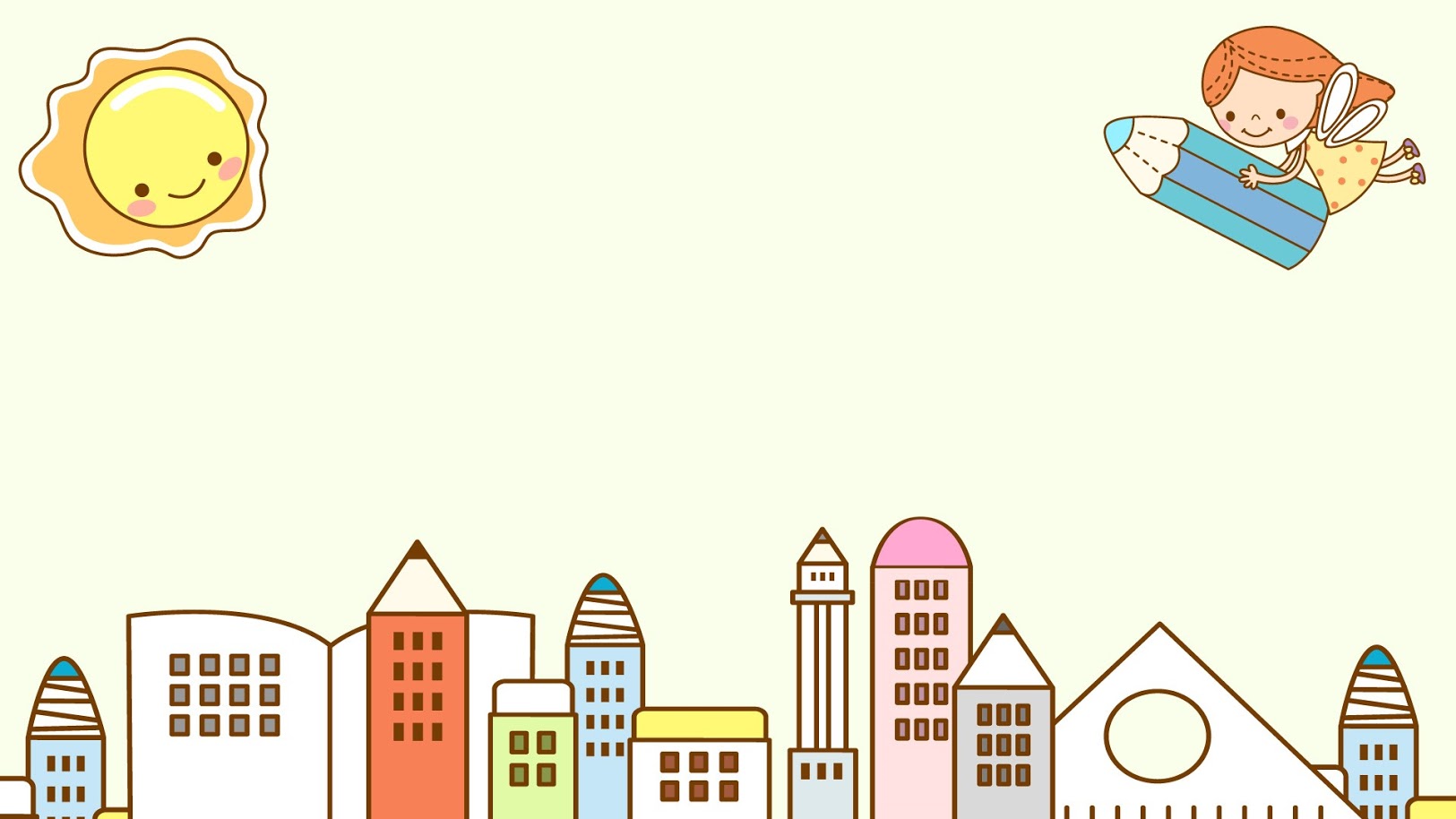 CHUẨN BỊ:
- Giáo án điện tử, máy vi tính, loa.
Giây leo;Băng giấy
Thước kẽ; Bút chì
Có kích thước, màu sắc khác nhau
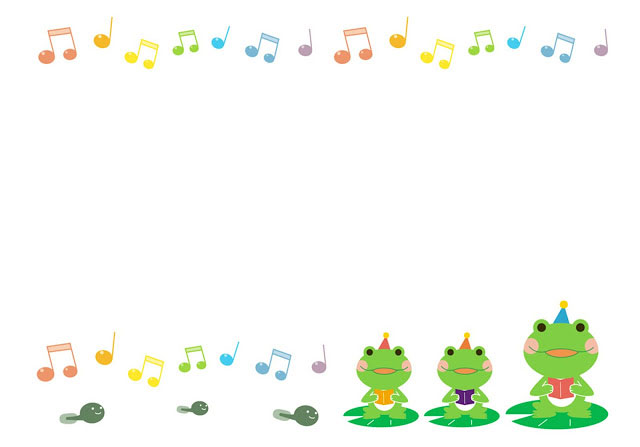 III/ TỔ CHỨC HOẠT ĐỘNG
* HOẠT ĐỘNG 1: Ôn so sánh chiều dài của hai đối tượng.
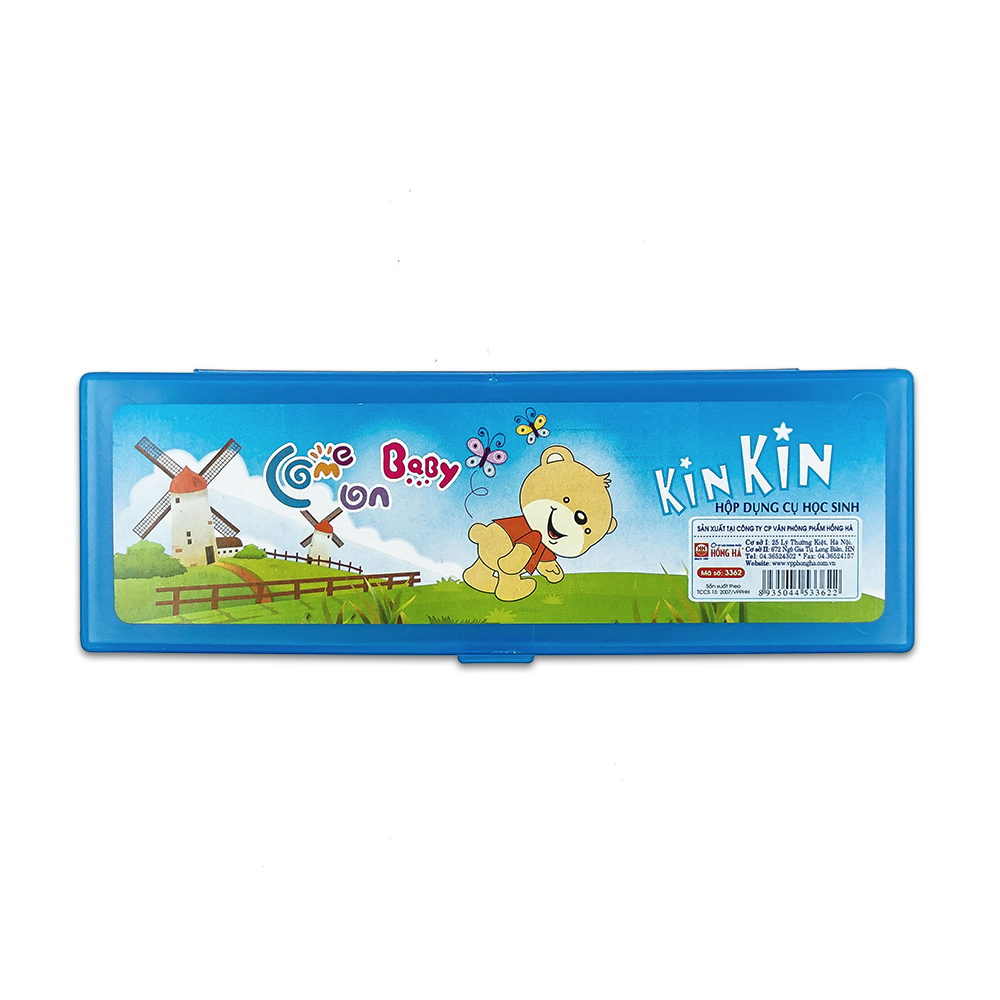 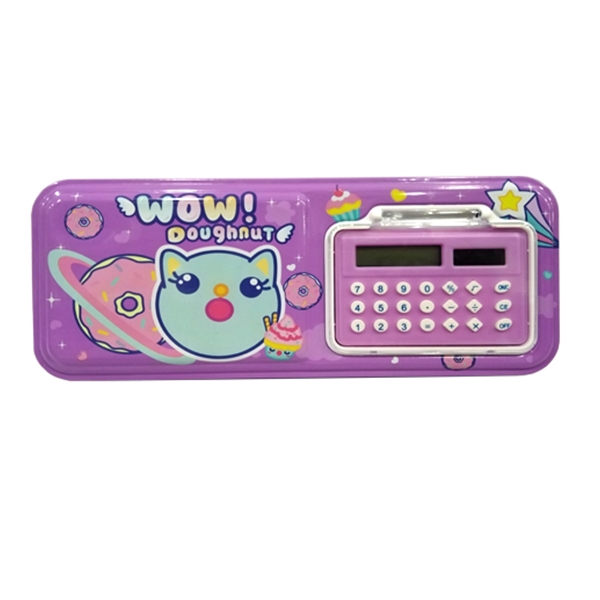 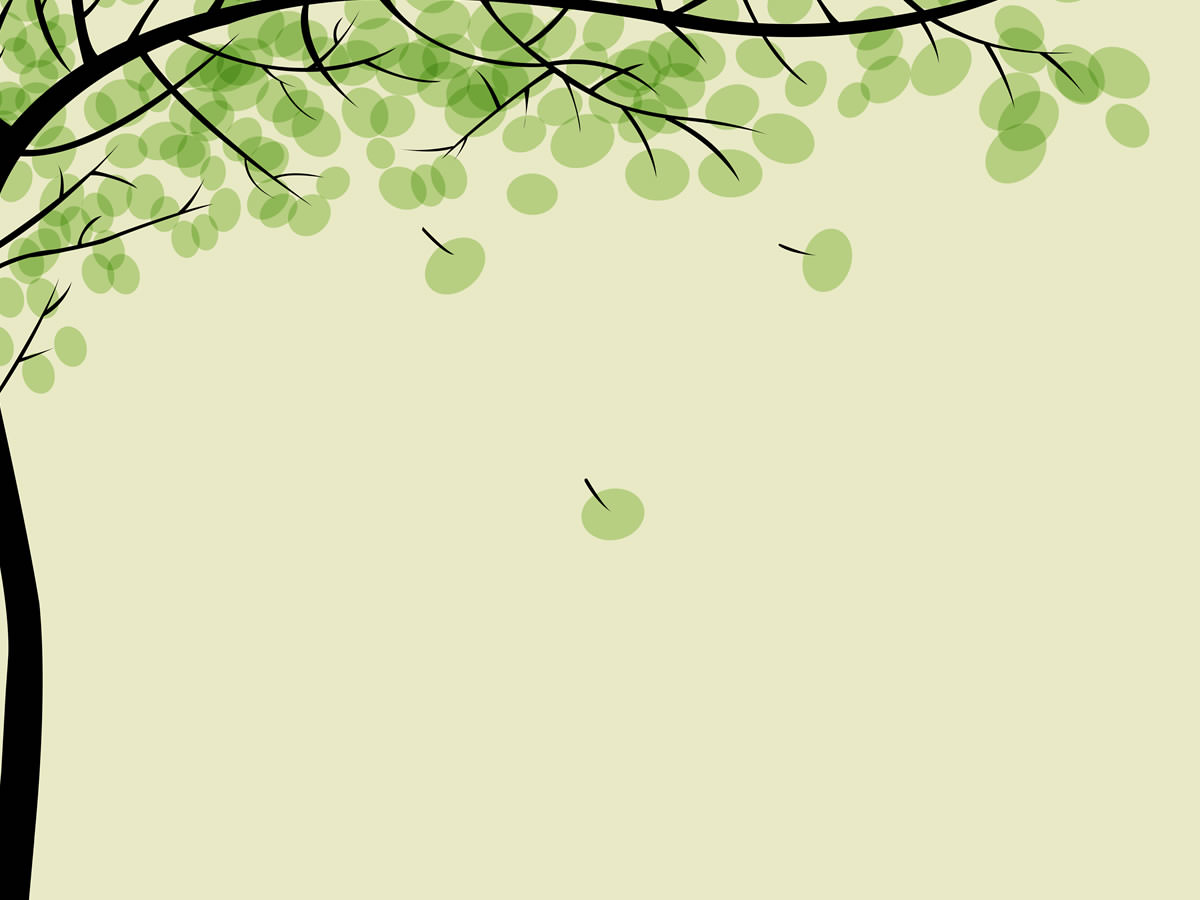 HOẠT ĐỘNG 2:Dạy trẻ so sánh chiều dài của hai đối tượng.
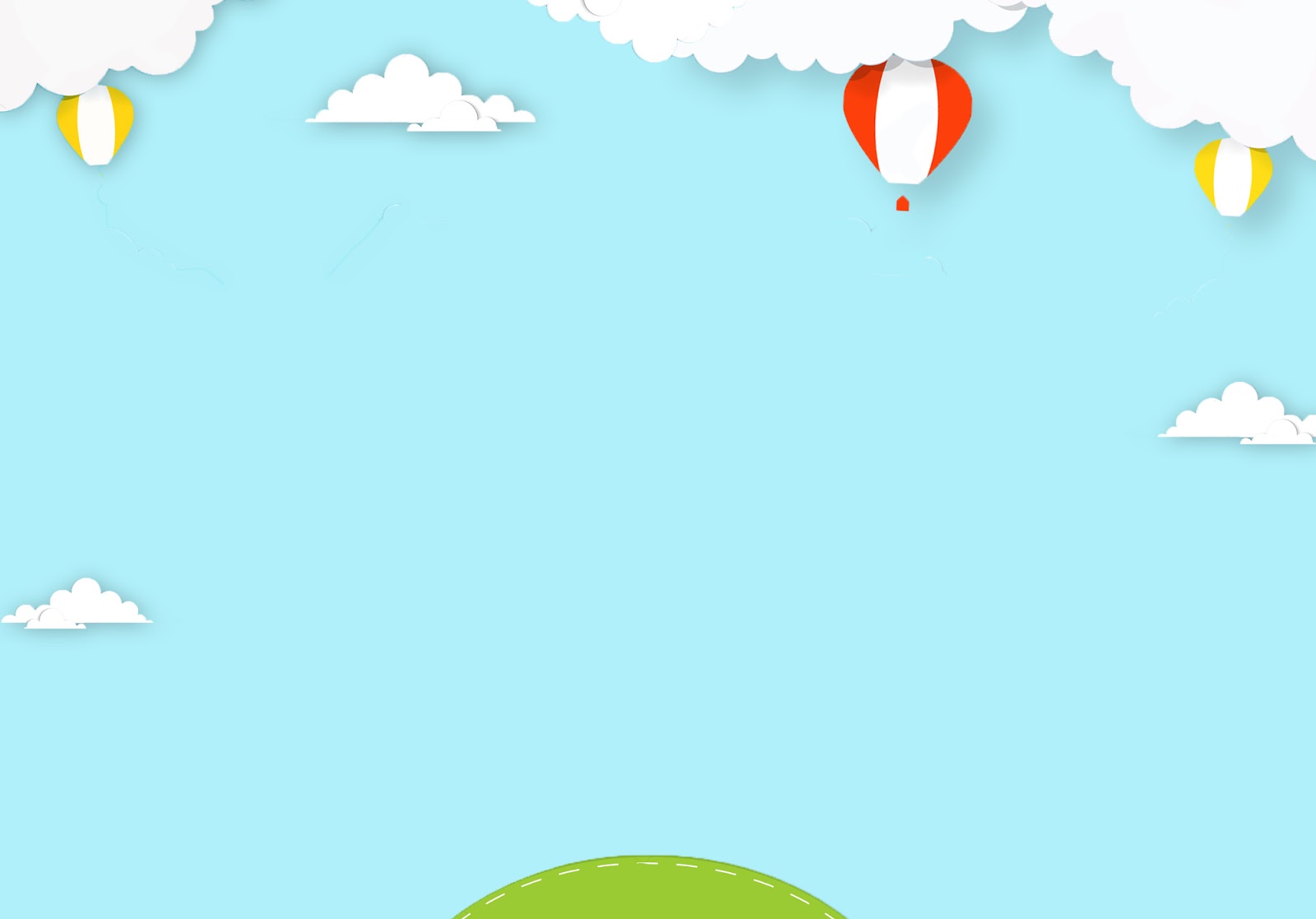 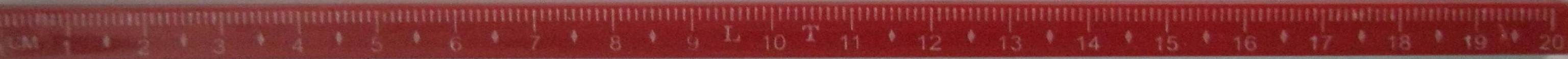 Thước kẻ
Thước kẻ
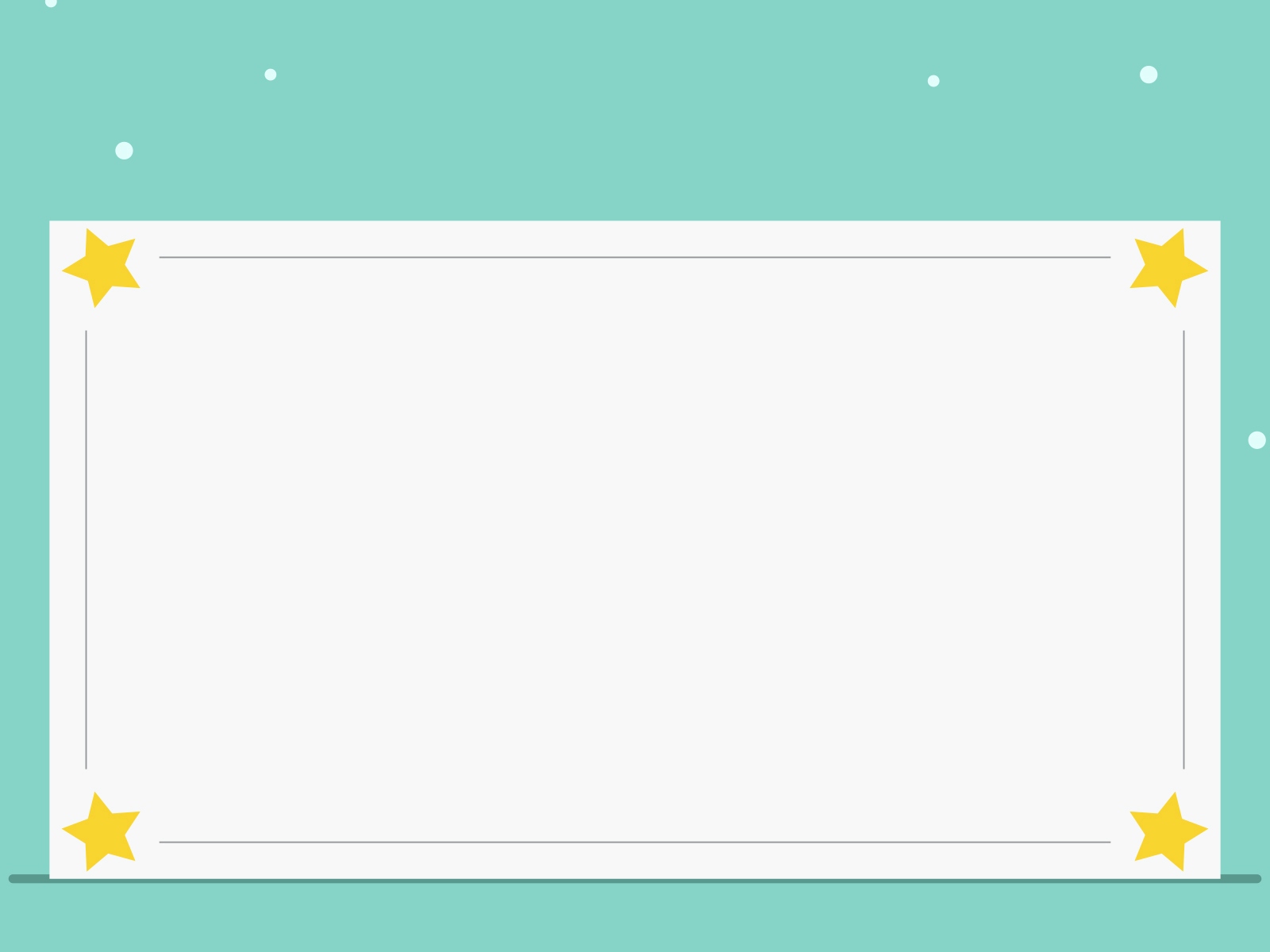 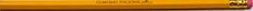 Bút chì
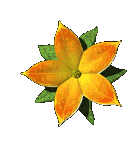 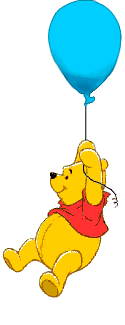 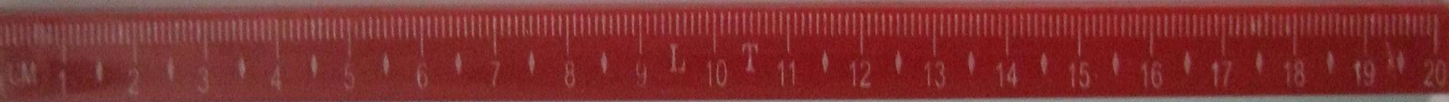 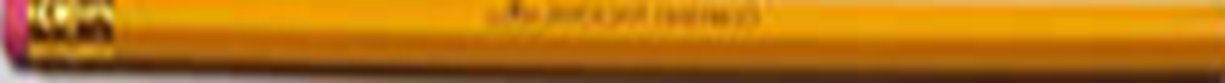 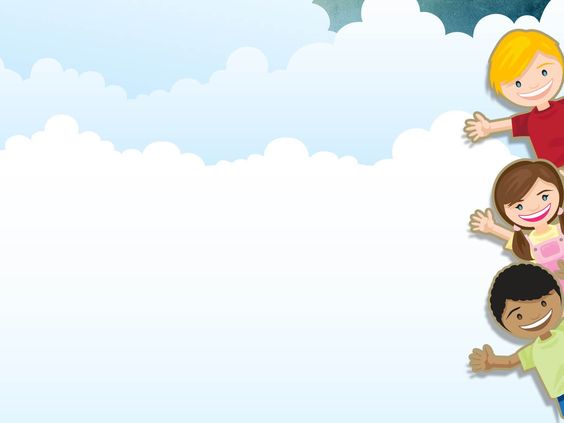 HOẠT ĐỘNG 3: Trò chơi 1 “ Ai nhanh nhất”
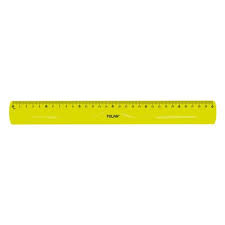 Bé hãy chọn cho cô chiếc thước kẻ dài hơn?
A: Màu xanh
B: Màu vàng
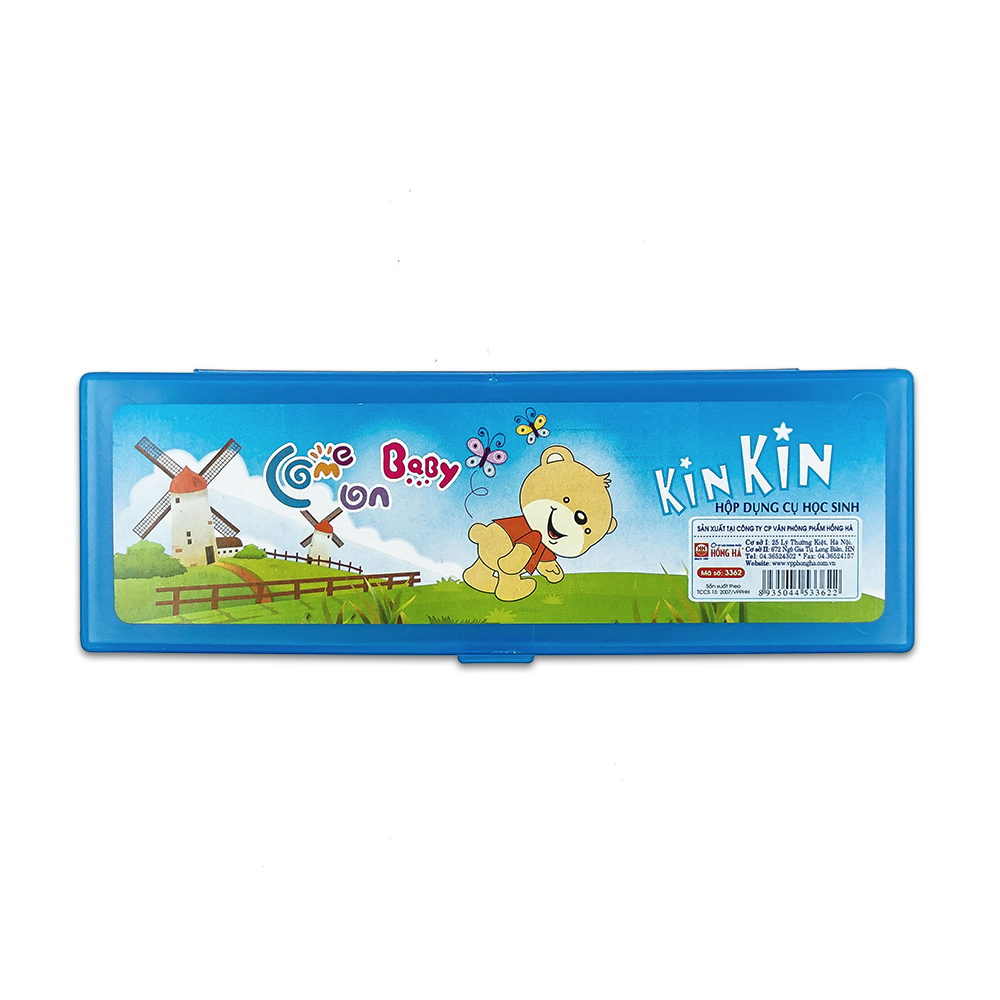 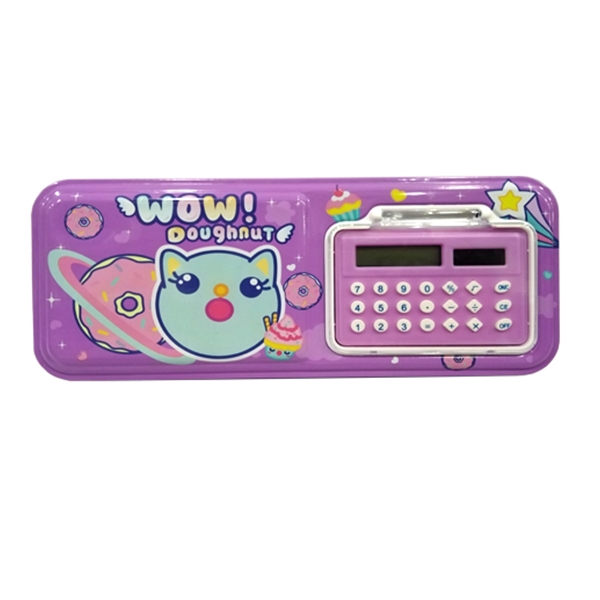 Bé hãy chọn cho cô chiếc hộp bút nào ngắn hơn
     A: màu xanh
  B: Màu tím
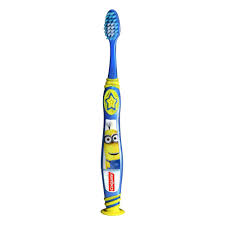 Bé hãy chọn cho cô chiếc bàn chải dài hơn?
      A: Màu hồng
      B: Màu xanh
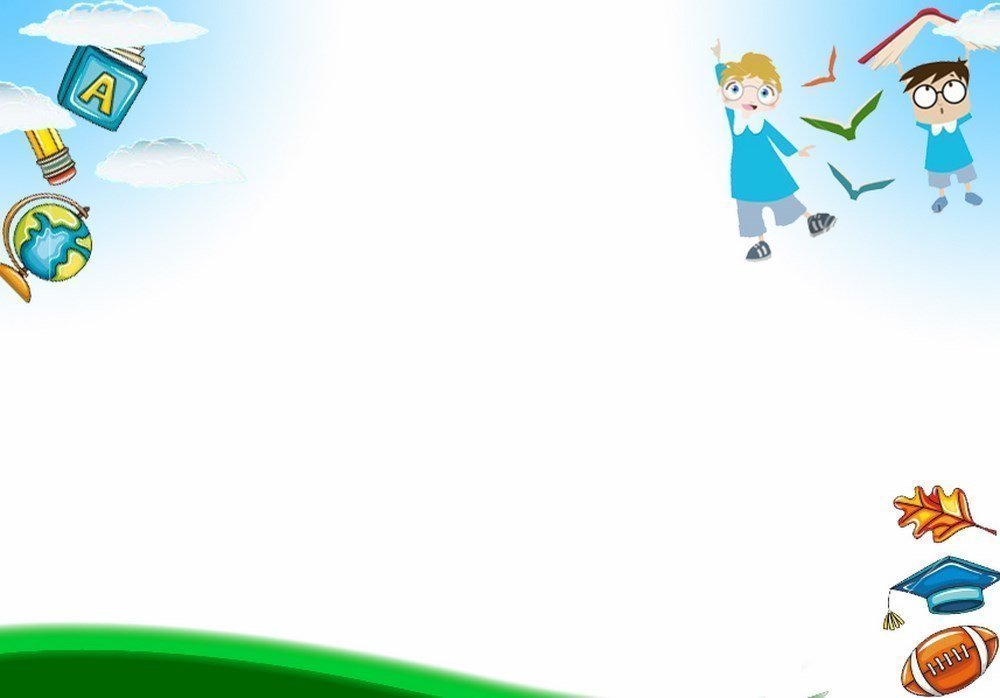 HOẠT ĐỘNG 3: Trò chơi 2 “ Chung sức”
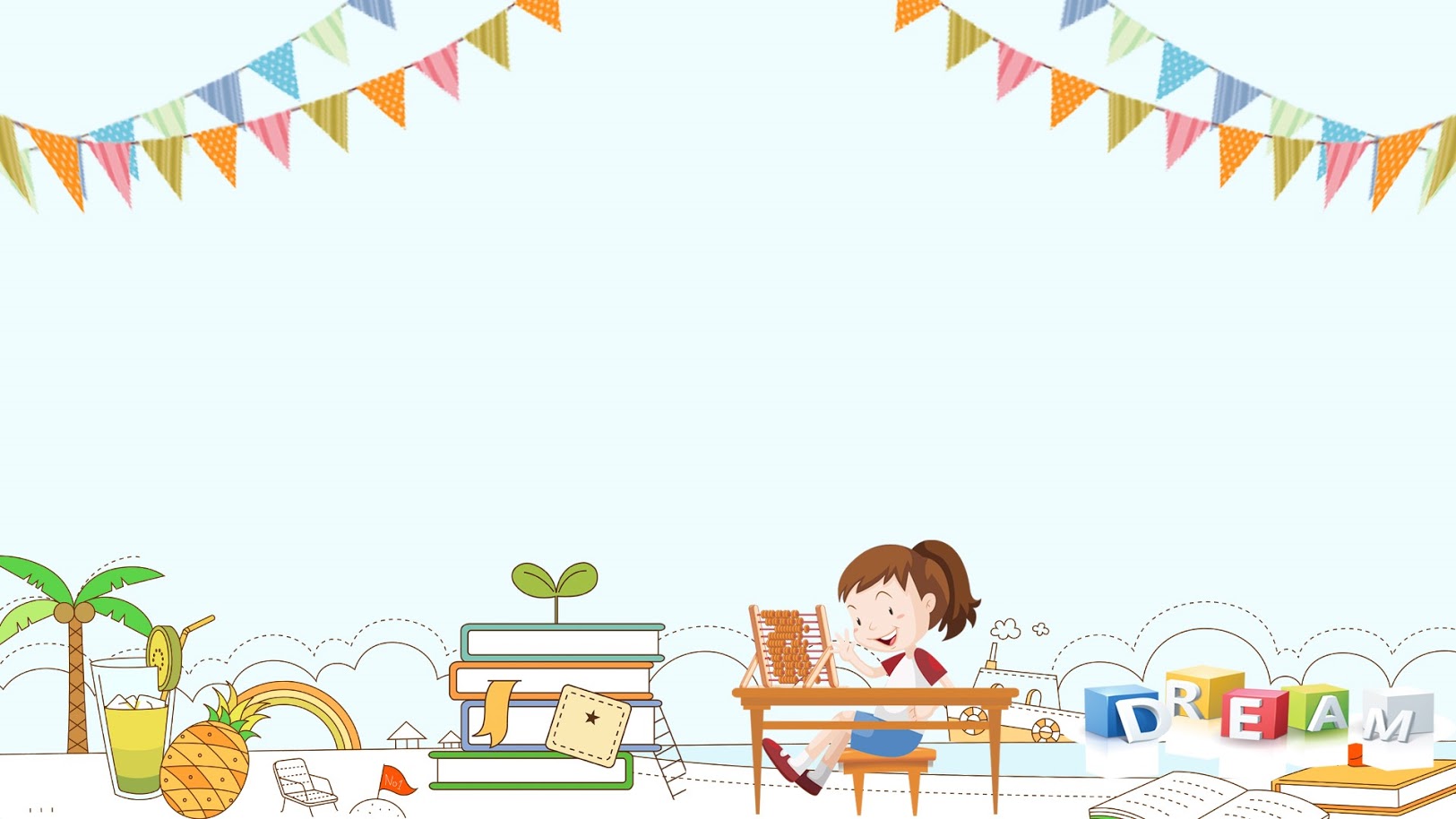 Tiết học kết thúc
Chúc các cháu chăm ngoan